The Sacramento / San Joaquin River Delta
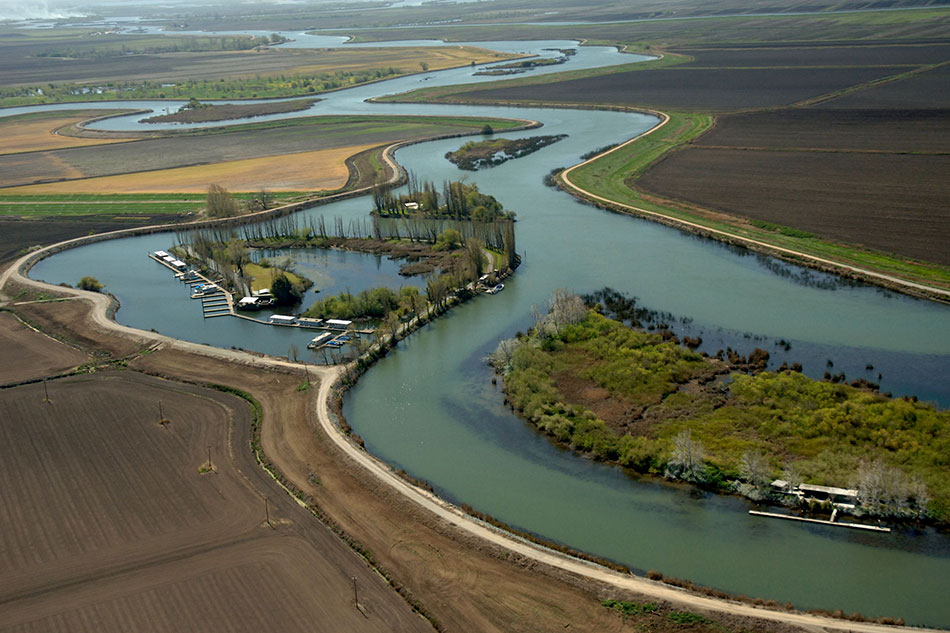 Michael Patrick George
Delta Watermaster
May 16, 2018
The Water Education Foundation’s Delta Tour
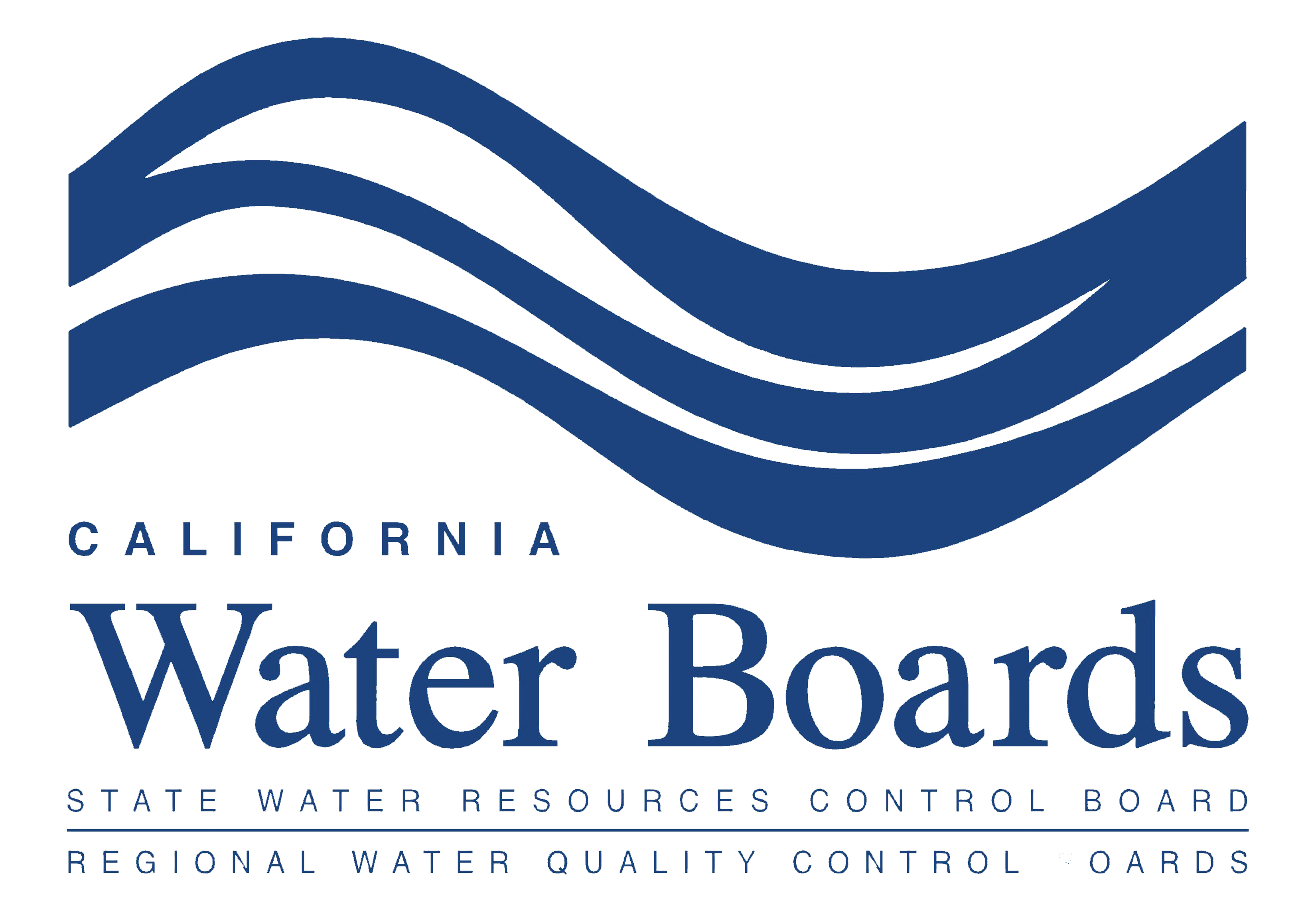 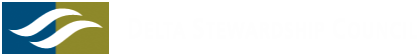 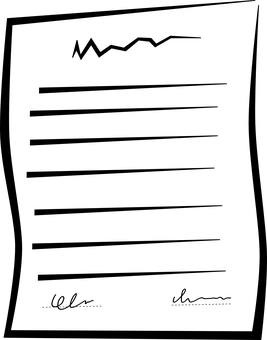 Disclaimer
I am not speaking for the:
- State Water Resources Control Board or
- The Delta Stewardship Council
I am not presenting State policy
I am expressing personal observations and opinions (except where specifically referenced to published materials).
2
Overview
Role of the Delta Watermaster
Water Rights and Water Allocation
Managing for Drought, Flood and Climate Change
Planning in the Bureaucratic Labyrinth
What to Watch For
3
Role of the Delta Watermaster
Independent Officer of the State
Created as part of 2009 Delta Reform Act
Four-year Term
Reports jointly to Water Board and Delta Stewardship Council
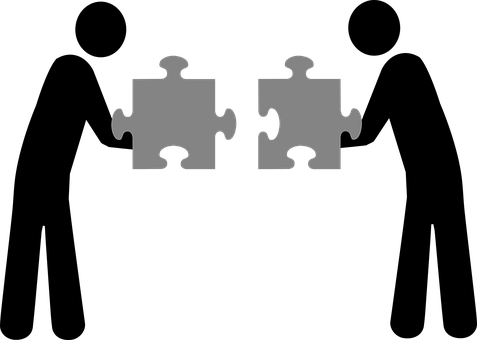 4
[Speaker Notes: Independent Officer of the State
Office of DWM was created as part of the Delta Reform Act 2009
Appointed to a four-year term by the SWRCB (Water Board)
Reports jointy to the Water Board & Delta Stewardship Council
Responsible for:
Administration of Delta Water Rights
Assisting with realization of legislation mandates (co-equal goals)
Coordination implementation activities of many agencies
Advising on policy and practices in the Delta]
Water Rights and Water Allocation in the Delta
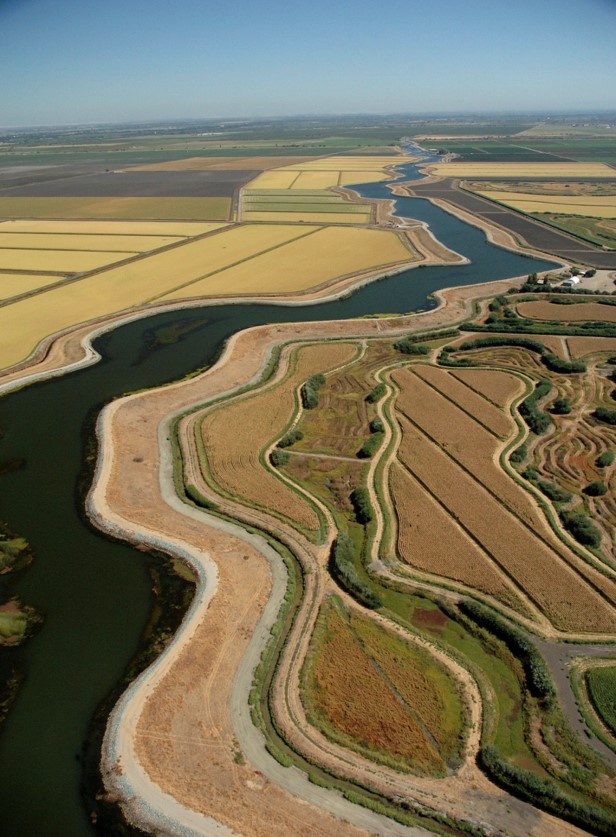 Appropriation System Overlain on Riparian System
Appropriation by Priority: “First in Time, First in Right” 
Riparian by Correlative Curtailment: “Shared Sacrifice”
Most Senior Delta Water Rights “Pre-date” Administrative System
Curtailment: “Whack-a-Mole”
5
[Speaker Notes: Water Rights and Water Allocation in the Delta
	Appropriation System Overlain on Riparian System
	Two Different and Unreconciled Ways of Dealing with Shortage Correlative Curtailment (“Shared Sacrifice”) vs.
Priority Curtailment (“First in Time, First in Right”)
	Most Senior Water Rights in the Delta Pre-date the Administrative System 
	In the Last Drought, Curtailment Administration Turned into Whack-a-Mole]
Response: Division of Water Rights Issued Informational Order During 2015 Drought
Short-term: 
Report Recent and Projected Water Use 
Informed Regular Updates to Water Supply Availability Analyses (“Supply/Demand Curves”)
6
[Speaker Notes: Response: Division of Water Rights Issued an Informational Order
	Short-term: Report Recent and Projected Water Use
Informed Regular Updates to Water Supply Availability Analyses (“Supply/Demand Curves”)
	[Grab the curve reproduced in Erik’s Slide #5] 
Longer-term: Provide Documentation Supporting the Senior Water Right Claim
Very High Compliance Rate (although quality of responses varied widely)
	Avalanche of Material without Organizational Structure
	Two-year Process of Organization, Review and Analysis]
Water Availability
7
[Speaker Notes: [Grab the curve reproduced in Erik’s Slide #5] 
Longer-term: Provide Documentation Supporting the Senior Water Right Claim
Very High Compliance Rate (although quality of responses varied widely)
	Avalanche of Material without Organizational Structure
	Two-year Process of Organization, Review and Analysis]
Response: Division of Water Rights Issued Informational Order During 2015 Drought
Longer-term: 
Provide Documentation Supporting the Senior Water Right Claim
Very High Compliance Rate
Avalanche of Material 
Two-year Process of Organization, Review and Analysis
Culminated in First-ever Taxonomy of Delta Senior Water Rights Claims
8
[Speaker Notes: Response: Division of Water Rights Issued an Informational Order
	Short-term: Report Recent and Projected Water Use
Informed Regular Updates to Water Supply Availability Analyses (“Supply/Demand Curves”)
	[Grab the curve reproduced in Erik’s Slide #5] 
Longer-term: Provide Documentation Supporting the Senior Water Right Claim
Very High Compliance Rate (although quality of responses varied widely)
	Avalanche of Material without Organizational Structure
	Two-year Process of Organization, Review and Analysis]
First Comprehensive Taxonomy of Senior Water Right Use in the Watershed
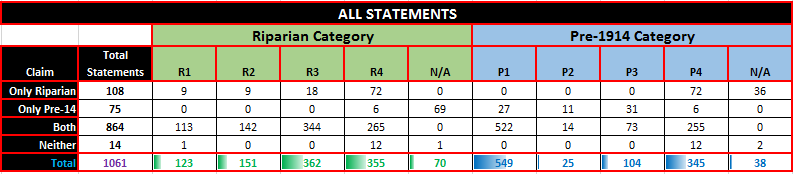 Undergoing “Crowd Correction”
Cracks Open “Black Box” of Delta Claims
Fills Gaps in Understanding Water Diversion and Use
9
[Speaker Notes: Demonstrates that Most Delta Demand Has Support
Squarely Presents the Riparian/Pre-1914 Conundrum
Improves Transparency and Predictability of Future Shortage Response]
Managing Complexity Under the Delta Reform Act
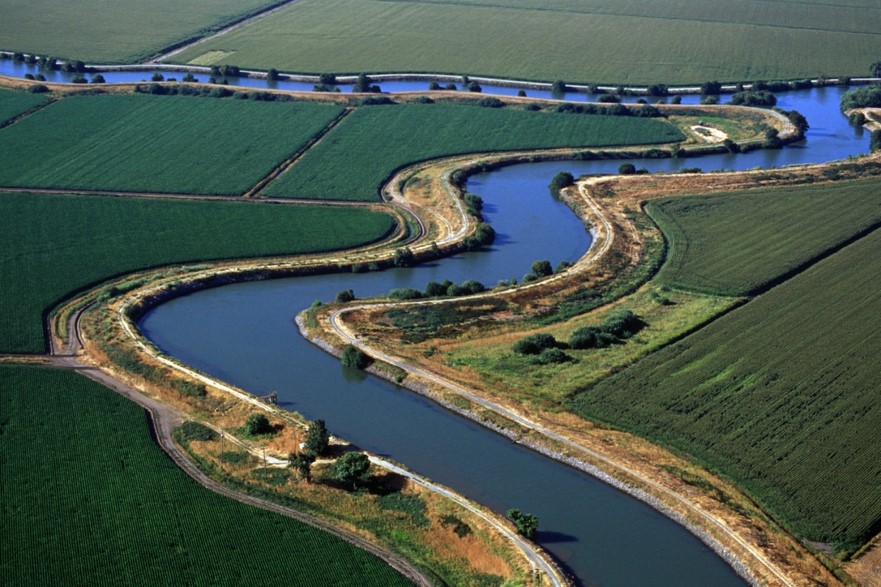 “Co-equal Goals”
Three Issues: 
Water Supply Reliability
Ecosystem Renewal
Regard for Delta as an Evolving Place
We Can All Agree on the Appropriate Balance, Right?
10
[Speaker Notes: Managing a Complex System under the Delta Reform Act
 "'Coequal goals' means the two goals of providing a more reliable water supply for California and protecting, restoring, and enhancing the Delta ecosystem. The coequal goals shall be achieved in a manner that protects and enhances the unique cultural, recreational, natural resource, and agricultural values of the Delta as an evolving place."
 (CA Water Code §85054)
Three legs to the Stool:
	Water Supply Reliability
Ecosystem Renewal
Regard for the Delta as an Evolving Place
We Can All Agree on the Appropriate Balance, Right]
Delta Plan – Thread the Needle
Challenges:
Natural 
Economic
Infrastructure 
Cultural
Ecological 
Vision
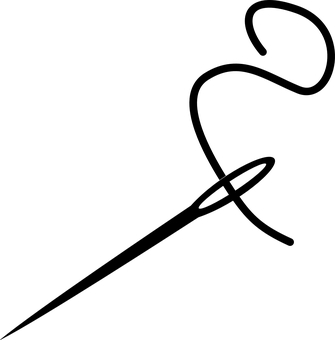 11
[Speaker Notes: The Delta Plan Attempts to Thread the Needle:
Natural Challenges: Drought, Flood and Climate Change
Economic Challenges: Dependence on an Unstable Resource
Infrastructure Challenge: Investment in an Unstable Area
Cultural Challenge: Delta as a Place
Ecological Challenge: Ecosystem is Crashing from Multiple Stressors
Vision Challenge: Perfect May be the Enemy of the Good]
The Delta Plan
Currently Suspended – Procedural Attack (Of course!)
Undergoing Major Revision:
Levee Investment Strategy
Storage, Conveyance and Operation of Both
Ecosystem Renewal
Delta Plan Interagency Implementation Committee
12
[Speaker Notes: Sustained as Legally Enforceable (Requirement of Consistency of Major Actions)
	Delta Plan Interagency Implementation Committee]
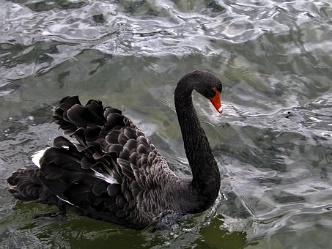 What to Watch For
Water Quality Control Plan Update (Can we set minimum flows?)
WaterFix (Credible operating conditions?)
EcoRestore (Practical, actionable, affordable, scalable or utopian?)
Delta Plan Revisions (Can we escape the ESA single-species straightjacket?)
Arrival of the Black Swan (Can a mature democracy manage change?)
13
[Speaker Notes: Water Quality Control Plan Update (Can WE Set Minimum Flows?)
WaterFix (Can We Devise Credible Conditions for Operation of New Infrastructure?)
EcoRestore (Practical, Actionable, Affordable or Utopian?)
Delta Plan Revisions (Can We Escape the ESA Single-species Straightjacket?)
Arrival of the Black Swan (Can a Mature Democracy Manage Change?)]
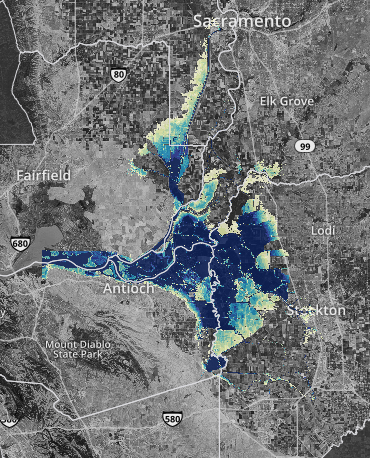 Sea Level Rise Scenario
Sacramento San  Joaquin Delta 
Inundation of   100-year Flood  with 1.4M of   Sea Level Rise
(Cal-Adapt.org)
14
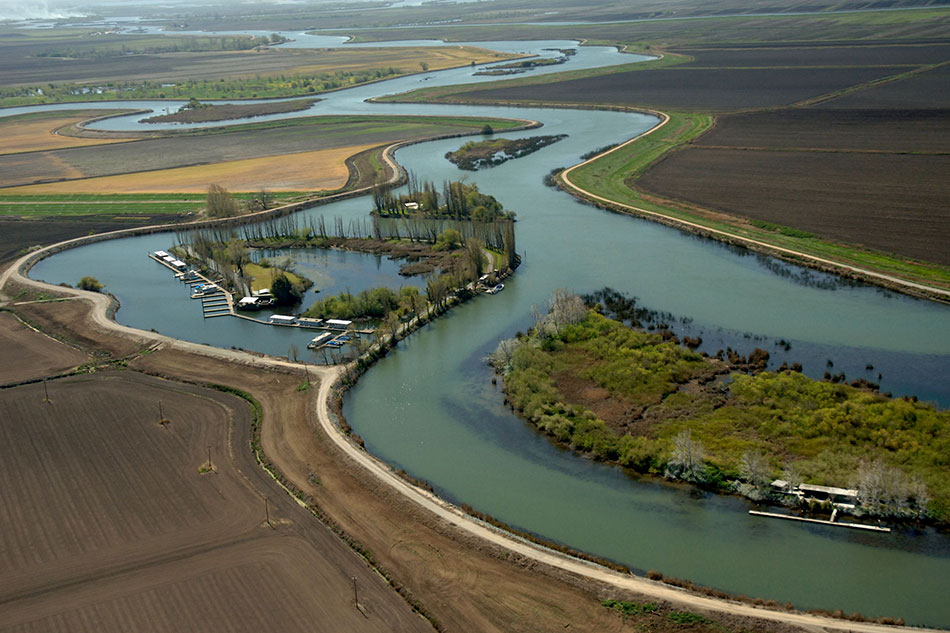 Questions      Thank You
Michael GeorgeDelta Water Master Email: michael.george@waterboards.ca.govOffice Phone: (916) 445-5962Kristi Matal Communication and Outreach SpecialistEmail: kristi.matal@waterboards.ca.govOffice Phone: (916) 319-8264
Photo Credits: Maven’s Notebook, Michael George, Robert Waghorn, Pixabay.com, Morguefile.com
15